Introduction to RDFa
2011 Semantic Technologies Conference
7th of June, 2011,
San Francisco, CA, USA
Ivan Herman, W3C
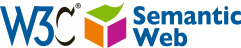 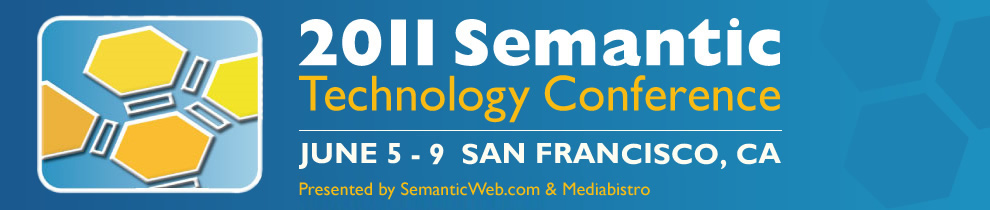 What is RDFa?
For RDF people, it sounds very simple:
RDFa is a serialization of RDF embedded in XHTML, HTML, or XML in general
So why bother? Why should we care? Why is that of any importance?
RDFa evolves into huge source of RDF triples on the Web
Data for a Web of Data
Apart from relational databases, most of the data on the Web are in… (X)HTML content
New content is generated every day
How would one get structured data from that information?
Authors of the “traditional Web”…
Do not like to generate RDF/XML files separately
RDF/XML is complex
it requires a separate storage, generation, etc. mechanism
that is also valid for, e.g., Turtle
even when authoring with, say, Emacs, creating an extra file is a load
Solution
Add extra structured content to the (X)HTML pages
Let processors extract those and turn into RDF
Existing approaches
Microformats
reuses HTML attributes like @class, @title
separate vocabularies (address, CV, …)
difficult to mix microformats (no concept of namespaces)
does not, inherently, define an RDF representation
possible to transform via, e.g., XSLT + GRDDL, but all transformations are vocabulary dependent
Existing approaches
Microdata
adds new attributes to HTML5 to express metadata
can use URI-s, it also fixes some vocabulary mappings (e.g., to Dublin Core elements)
works well for simpler “single-vocabulary” cases, but…
…not well suited for mixing vocabularies or for complex vocabularies
has no notion of datatypes, namespaces
does defines a generic mapping to RDF
Existing approaches
RDFa
adds new (X)HTML/XML attributes
has namespaces and URI-s at its core; i.e., mixing vocabulary is just as easy as in RDF
complete flexibility for using Literals or URI Resources
is a complete serialization of RDF
RDFa is a bridge between the Web of Documents and the Web of Data
Therefore…
It is very important for RDF experts and tool providers to 
know RDFa
parse it alongside Turtle, RDF/XML or other
when appropriate, generate RDFa pages
What does RDFa look like ?
Main principles of RDFa
RDFa means “RDF in attributes”:
all RDF contents are defined through XML attributes (no elements)
the XML/HTML tree structure is used (when appropriate)
many of the attributes are defined by RDFa
some attributes (@href, @rel) are also reused
if possible, the text content is also reused
What does this mean in practice?
The same (X)HTML file:
is used, unchanged, by browsers
they ignore attributes they do not know how to present
can be used by specialized processors (or APIs) to extract RDF triples
Before getting into details…
The current Recommendation is RDFa 1.0
There is an RDFa 1.1 in the making, almost ready
I will talk about RDFa 1.1 and warn when the feature is not available in RDFa1.0
XML, XHTML, HTML (or other)?
Atom
SVG
XML
XHTML
HTML5
…
RDFa Core 1.1
Formally:
RDFa WG defines Core and XHTML
HTML WG defines HTML5
other groups may define others (like Atom)
this tutorial uses XHTML examples
How does it work?
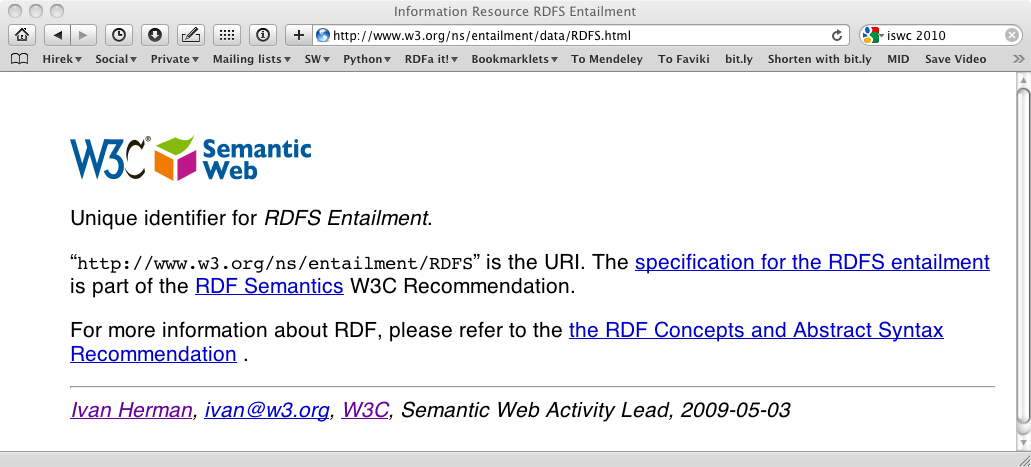 The source and generated RDF…
<p about="http://www.w3.org/ns/entailment/RDFS" 
   property="http://purl.org/dc/terms/description">
     Unique identifier for <em>RDFS Entailment</em>.</p>
The source and generated RDF…
<p about="http://www.w3.org/ns/entailment/RDFS" 
   property="http://purl.org/dc/terms/description">
     Unique identifier for <em>RDFS Entailment</em>.</p>
<http://www.w3.org/ns/entailment/RDFS> 
   … .
The source and generated RDF…
<p about="http://www.w3.org/ns/entailment/RDFS" 
   property="http://purl.org/dc/terms/description">
     Unique identifier for <em>RDFS Entailment</em>.</p>
<http://www.w3.org/ns/entailment/RDFS> 
   <http://purl.org/dc/terms/description>
      … .
The source and generated RDF…
<p about="http://www.w3.org/ns/entailment/RDFS" 
   property="http://purl.org/dc/terms/description">
     Unique identifier for <em>RDFS Entailment</em>.</p>
<http://www.w3.org/ns/entailment/RDFS> 
   <http://purl.org/dc/terms/description>
      "Unique identifier for RDFS Entailment." .
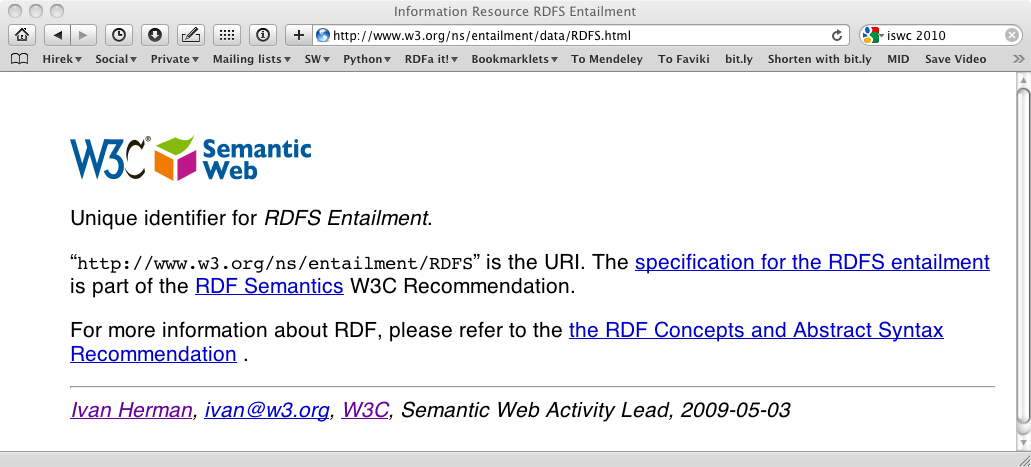 The source and generated RDF…
<a about="http://www.w3.org/ns/entailment/RDFS"
   rel="http://www.w3.org/2000/01/rdf-schema#seeAlso" 
   href="http://www.w3.org/TR/2004/REC-rdf-mt-20040210/">
     RDF Semantics.
</a>
The source and generated RDF…
<a about="http://www.w3.org/ns/entailment/RDFS"
   rel="http://www.w3.org/2000/01/rdf-schema#seeAlso" 
   href="http://www.w3.org/TR/2004/REC-rdf-mt-20040210/">
     RDF Semantics.
</a>
<http://www.w3.org/ns/entailment/RDFS> 
  ….
The source and generated RDF…
<a about="http://www.w3.org/ns/entailment/RDFS"
   rel="http://www.w3.org/2000/01/rdf-schema#seeAlso" 
   href="http://www.w3.org/TR/2004/REC-rdf-mt-20040210/">
     RDF Semantics.
</a>
<http://www.w3.org/ns/entailment/RDFS> 
   <http://www.w3.org/2000/01/rdf-schema#seeAlso>
      … .
The source and generated RDF…
<a about="http://www.w3.org/ns/entailment/RDFS"
   rel="http://www.w3.org/2000/01/rdf-schema#seeAlso" 
   href="http://www.w3.org/TR/2004/REC-rdf-mt-20040210/">
     RDF Semantics.
</a>
<http://www.w3.org/ns/entailment/RDFS> 
   <http://www.w3.org/2000/01/rdf-schema#seeAlso>
      <http://www.w3.org/TR/2004/REC-rdf-mt-20040210/> .
Is that it?
What we have is… NTriples in HTML
The combination of @about with @rel/@property and possibly @href covers most of we need…
But this is too complex for authors
Just compare
<http://www.w3.org/ns/entailment/RDFS> 
   <http://purl.org/dc/terms/description>
      "Unique identifier for RDFS Entailment." .
<http://www.w3.org/ns/entailment/RDFS> 
   <http://www.w3.org/2000/01/rdf-schema#seeAlso>
      <http://www.w3.org/TR/2004/REC-rdf-mt-20040210/> .
with
@prefix rdfs: <http://www.w3.org/2000/01/rdf-schema#> .
@prefix dcterms: <http://purl.org/dc/terms/> .

<http://www.w3.org/ns/entailment/RDFS>
    rdfs:seeAlso <http://www.w3.org/TR/2004/REC-rdf-mt-20040210/> ;
    dcterms:description "Unique identifier for RDFS Entailment." .
The “Turtle” aspects of RDFa
Use compact URI-s when possible
Make use of the natural structure for
shared subjects
shared predicates
create blank nodes
…
Compact URIs (“CURIE”s)
Just like in Turtle:
define a prefix via @prefix
use prefix:reference to abbreviate a URI
CURIE definition and usage
<html>
  …
  <p about="http://www.w3.org/ns/entailment/RDFS" 
     property="http://purl.org/dc/terms/description">
       Unique identifier for <em>RDFS Entailment</em>.</p>
  …
</html>
can be replaced by:
<html prefix="dcterms: http://purl.org/dc/terms/">
  …
  <p about="http://www.w3.org/ns/entailment/RDFS" 
     property="dcterms:description">
       Unique identifier for <em>RDFS Entailment</em>.</p>
  …
</html>
Some details on @prefix
Can be anywhere in the tree and is valid for the whole sub-tree
i.e., the html element is not the only place to have it
The same @prefix attribute can hold several definitions:
prefix="dcterm: http://purl.org… foaf: http://…"
Some details on @prefix
An alternative (deprecated) syntax is
xmlns:dcterms="http://purl.org/dc/terms/"
CURIEs and “real” URIs can usually be mixed
if an attribute value can be interpreted as a CURIE, fine
alternatively, it is considered as a URI
CURIEs cannot be used on @href
RDFa 1.0 Warnings on CURIEs
In RDFa 1.0
only the xmlns:XXX syntax is usable
CURIEs on @about can only be used with the extra syntax: about="[pref:ref]"
Only CURIEs can be used on, e.g., @property or @rel (no fallback on URIs)
Sharing subjects
The basic principle: @about is inherited by children nodes
i.e., no reason to repeat it
Shared subject example
<html prefix="dcterms: http://purl.org/dc/terms/
              rdfs: http://www.w3.org/2000/01/rdf-schema#">
  …
  <body about="http://www.w3.org/ns/entailment/RDFS">
    …
    <p property="dcterms:description">
     Unique identifier for <em>RDFS Entailment</em>.</p>
    <p>…<a rel="rdfs:seeAlso" 
     href="http://www.w3.org/TR/2004/REC-rdf-mt-20040210">
     RDFS Semantics</a>…</p>
… yielding
@prefix rdfs: <http://www.w3.org/2000/01/rdf-schema#> .
@prefix dcterms: <http://purl.org/dc/terms/> .

<http://www.w3.org/ns/entailment/RDFS>
    rdfs:seeAlso <http://www.w3.org/TR/2004/REC-rdf-mt-20040210/> ;
    dcterms:description "Unique identifier for RDFS Entailment." .
Intricacies of literals
Date examples
<body about=".." prefix="dcterms: http://…"
  <address>
    <p property="dcterms:date">2010-07-05</p>
  </address>
</body>
This leads to:
@prefix dcterms: <http://…> .
<..> dcterm:date "2010-07-05" .
Datatypes
<body about=".." prefix="dcterms: http://… xsd: http://…"
  <address>
    <p property="dcterms:date" datatype="xsd:date">2010-07-05</p>
  </address>
</body>
This leads to:
@prefix dcterms: <http://…> .
@prefix xsd: <http://…> .
<..> dcterms:date "2010-07-05"^^xsd:date .
Controlling the literal content
The basic rule says: the (RDF) Literal is the enclosed text from the HTML content
This is fine in 80% of the cases, but…
…it may not be natural in all cases! E.g.,
2010-07-05 is the “official” ISO format (for xsd:date)
but “July 5, 2010” looks much more natural for a human…
Usage of @content
<body about=".." prefix="dcterms: http://… xsd: http://…"
  <address>
    <p property="dcterms:date" datatype="xsd:date"
       content="2010-07-05">July 5, 2010</p>
  </address>
</body>
Also leads to:
@prefix dcterms: <http://…> .
@prefix xsd: <http://…> .
<..> dcterms:date "2010-07-05"^^xsd:date .
Subjects, and objects, and subjects again…
The rules until now
What we said is:
@about sets the subject
@href sets the object
But that is not always good enough
we do not always want active links (i.e., the "a" element)
what about other links in HTML?
We may not always want links…
The RDFa @resource attribute is equivalent to @href
it sets the object, just like @href
but it is ignored by a browser, i.e., not a link!
e.g.,:
<span about="http://www.ivan-herman.net/foaf#me">
  <span rel="rdfs:seeAlso" 
    resource="http://www.w3.org/People/Ivan/">Activity Lead</span>
</span>
“Chaining”
Here is what we would like to have in RDFa
<http://www.w3.org/ns/entailment/RDFS>
    dcterms:creator <http://www.ivan-herman.net/foaf#me> .

<http://www.ivan-herman.net/foaf#me>
    foaf:mailbox <mailto:ivan@w3.org> ;
    foaf:workplaceHomepage <http://www.w3.org> .
“Chaining”
A straightforward way:
<body about="http://www.w3.org/ns/entailment/RDFS">
  …
  <address>
    <span rel="dcterms:creator" 
       resource="http://www.ivan-herman.net/foaf#me"/>
    <span about="http://www.ivan-herman.net/foaf#me">
      <a rel="foaf:mailbox" 
          href="mailto:ivan@w3.org">ivan@w3.org</a>,
      <a rel="foaf:workplaceHomepage" 
          href="http://www.w3.org">W3C</a>
    </span>
  </address>
“Chaining”
A straightforward way:
<body about="http://www.w3.org/ns/entailment/RDFS">
  …
  <address>
    <span rel="dcterms:creator" 
       resource="http://www.ivan-herman.net/foaf#me"/>
    <span about="http://www.ivan-herman.net/foaf#me">
      <a rel="foaf:mailbox" 
          href="mailto:ivan@w3.org">ivan@w3.org</a>,
      <a rel="foaf:workplaceHomepage" 
          href="http://www.w3.org">W3C</a>
    </span>
  </address>
“Chaining”: when objects become subjects…
An alternative:
<body about="http://www.w3.org/ns/entailment/RDFS">
  …
  <address>
    <span rel="dcterms:creator" 
       resource="http://www.ivan-herman.net/foaf#me">
         <a rel="foaf:mailbox" 
             href="mailto:ivan@w3.org">ivan@w3.org</a>,
         <a rel="foaf:workplaceHomepage" 
             href="http://www.w3.org">W3C</a>
    </span>
  </address>
Chaining means
@resource (or @href) becomes a subject for the sub-tree
This feature is a bit like in RDF/XML
Some extra features
Some extra features
Blank nodes can be created using “_:XX”
Shorthand for RDF types
Helping single-vocabulary cases
Profiles
Typing
Typing can of course be done using @rel="rdf:type"
But that is a widely used combination, so there is a separate @typeof attribute for that
Typing example
<span about="http://www.ivan-herman.net/foaf#me"
      typeof="foaf:Person">			
    <span property="foaf:name">Ivan Herman</span>
</span>,
yields
<http://www.ivan-herman.net/foaf#me> a foaf:Person ;
   foaf:name "Ivan Herman" .
Single-vocabulary case
In many cases the content is dominated by one vocabulary (e.g., dcterms, foaf, etc.)
Also: usage of CURIEs and URI-s is intuitive for RDF people…
… but not for average HTML authors!
Usage of vocab and terms
Solution:
define a vocabulary URI for a sub-tree
for that sub-tree, simple terms in @rel, @property, etc., are automatically expanded into a full URI using the vocabulary
RDFa 1.0 warning: this is an RDFa1.1 feature!
@vocab and terms: this…
<div prefix="foaf: http://xmlns.com/foaf/0.1/">
  …
  <address about="http://www.ivan-herman.net/foaf#me" 
      typeof="foaf:Person”>
      <span property="foaf:name">Ivan Herman</span>, 
      <a rel="foaf:mailbox" 
          href="mailto:ivan@w3.org">ivan@w3.org</a>,
      <a rel="foaf:workplaceHomepage" 
          href="http://www.w3.org">W3C</a>
</address>
…becomes
<div vocab="http://xmlns.com/foaf/0.1/">
  …
  <address about="http://www.ivan-herman.net/foaf#me" 
      typeof="Person">
      <span property="name">Ivan Herman</span>, 
      <a rel="mailbox" 
          href="mailto:ivan@w3.org">ivan@w3.org</a>,
      <a rel="workplaceHomepage" 
          href="http://www.w3.org">W3C</a>
</address>
…becomes
<div vocab="http://xmlns.com/foaf/0.1/">
  …
  <address about="http://www.ivan-herman.net/foaf#me" 
      typeof="Person">
      <span property="name">Ivan Herman</span>, 
      <a rel="mailbox" 
          href="mailto:ivan@w3.org">ivan@w3.org</a>,
      <a rel="workplaceHomepage" 
          href="http://www.w3.org">W3C</a>
</address>
…becomes
<div vocab="http://xmlns.com/foaf/0.1/">
  …
  <address about="http://www.ivan-herman.net/foaf#me" 
      typeof="Person">
      <span property="name">Ivan Herman</span>, 
      <a rel="mailbox" 
          href="mailto:ivan@w3.org">ivan@w3.org</a>,
      <a rel="workplaceHomepage" 
          href="http://www.w3.org">W3C</a>
</address>
Profile files
Prefix and term declarations can be collected in a separate file and referred to via a @profile attribute
the “profile file”
RDFa 1.0 warning: this is an RDFa1.1 feature!
Profile Example
Say, file “http://ex.org/prof” defines
prefix mappings:
"foaf" → "http://xmlns.com/foaf/0.1/"
"rdfs" → "http://www.w3.org/2000/01/rdf-schema#"
…
term mapping:
"desc" → "http://purl.org/dc/terms/description"
…
Profile usage example: this…
<html prefix="dcterms: http://purl.org/dc/terms/
              rdfs: http://www.w3.org/2000/01/rdf-schema#">
  …
  <body about="http://www.w3.org/ns/entailment/RDFS">
    …
    <p property="dcterms:description">
     Unique identifier for <em>RDFS Entailment</em>.</p>
    <p>…<a rel="rdfs:seeAlso" 
     href="http://www.w3.org/TR/2004/REC-rdf-mt-20040210">
     RDFS Semantics</a>…</p>
    …
  <address about="http://www.ivan-herman.net/foaf#me">
      <span property="foaf:name">Ivan Herman</span>,
      …
…becomes
<html profile="http://ex.org/prof">
  …
  <body about="http://www.w3.org/ns/entailment/RDFS">
    …
    <p property="desc">
     Unique identifier for <em>RDFS Entailment</em>.</p>
    <p>…<a rel="rdfs:seeAlso" 
     href="http://www.w3.org/TR/2004/REC-rdf-mt-20040210">
     RDFS Semantics</a>…</p>
    …
  <address about="http://www.ivan-herman.net/foaf#me">
      <span property="foaf:name">Ivan Herman</span>,
      …
…becomes
<html profile="http://ex.org/prof">
  …
  <body about="http://www.w3.org/ns/entailment/RDFS">
    …
    <p property="desc">
     Unique identifier for <em>RDFS Entailment</em>.</p>
    <p>…<a rel="rdfs:seeAlso" 
     href="http://www.w3.org/TR/2004/REC-rdf-mt-20040210">
     RDFS Semantics</a>…</p>
    …
  <address about="http://www.ivan-herman.net/foaf#me">
      <span property="foaf:name">Ivan Herman</span>,
      …
Default profiles
Even usage of profiles might be “too much” for many HTML authors
authors will forget to add the @profile declaration
RDFa defines default profiles:
RDFa clients include these profiles automatically
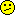 Default profiles
Default for RDFa in general
http://www.w3.org/profile/rdfa-1.1
includes some widely used prefixes (rdf, rdfs, vcard, og, foaf, dc, or dcterms are typical candidates)
the profile is to be updated regularly by adding new prefixes
Default for (X)HTML
http://www.w3.org/profile/html-rdfa-1.1
includes the HTML4 @rel values (next, up, license, …)
the profile is to be updated regularly by adding @rel values as they evolve in the HTML world
Beware: the exact content of these, and the policy on how to add new prefixes and terms is not yet decided!
So this…
<html profile="http://ex.org/prof">
  …
  <body about="http://www.w3.org/ns/entailment/RDFS">
    …
    <p property="dcterms:description">
     Unique identifier for <em>RDFS Entailment</em>.</p>
    <p>…<a rel="rdfs:seeAlso" 
     href="http://www.w3.org/TR/2004/REC-rdf-mt-20040210">
     RDFS Semantics</a>…</p>
…becomes:
<html>
  …
  <body about="http://www.w3.org/ns/entailment/RDFS">
    …
    <p property="dcterms:description">
     Unique identifier for <em>RDFS Entailment</em>.</p>
    <p>…<a rel="rdfs:seeAlso" 
     href="http://www.w3.org/TR/2004/REC-rdf-mt-20040210">
     RDFS Semantics</a>…</p>
Publishing and consuming RDFa
Authoring RDFa
Some authoring tools already have RDFa facilities:
e.g., it is possible to add the right DTD to Dreamweaver, Amaya has it at its core, etc.
There are plugins to, e.g., WordPress, to generate RDFa markup
CMS systems (like Drupal 7) may have RDFa built in their publication system
users generate RDFa whether they know about it or not…
Consuming RDFa
Various search engines begin to consume RDFa
Google, Yahoo, …
they may specify which vocabularies they “understand”
this is still an evolving area
There are libraries, distillers, etc., to extract RDFa information
may be part of RDF development environments like Redland, RDFLib
see, for further references, http://rdfa.info/wiki/Consume
Facebook’s “social graph” is based on RDFa
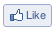 Publishing RDFa
RDFa+HTML file can just be on a server
the client extracts the RDF content
Content negotiations can be set up on the server side
the client gets the format he/she asks for
the RDF content can either be generated on the fly or stored on the server statically
Some deployment examples
Google’s rich snippets
Embedded metadata (microdata or RDFa) is used to improve search result page
at the moment only a few vocabularies are recognized, but that will evolve over the years
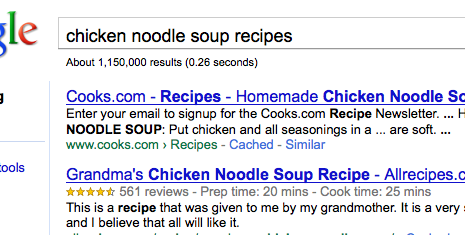 Effects of, e.g., Google of Facebook
A number of popular sites publish RDFa as part of their normal pages:
Tesco, BestBuy, Slideshare, The London Gazette, Newsweek, MSNBC, O’Reilly Catalog, the White House…
Creative Commons snippets are in RDFa (e.g., on Flickr)
BestBuy Example for RDFa Usage
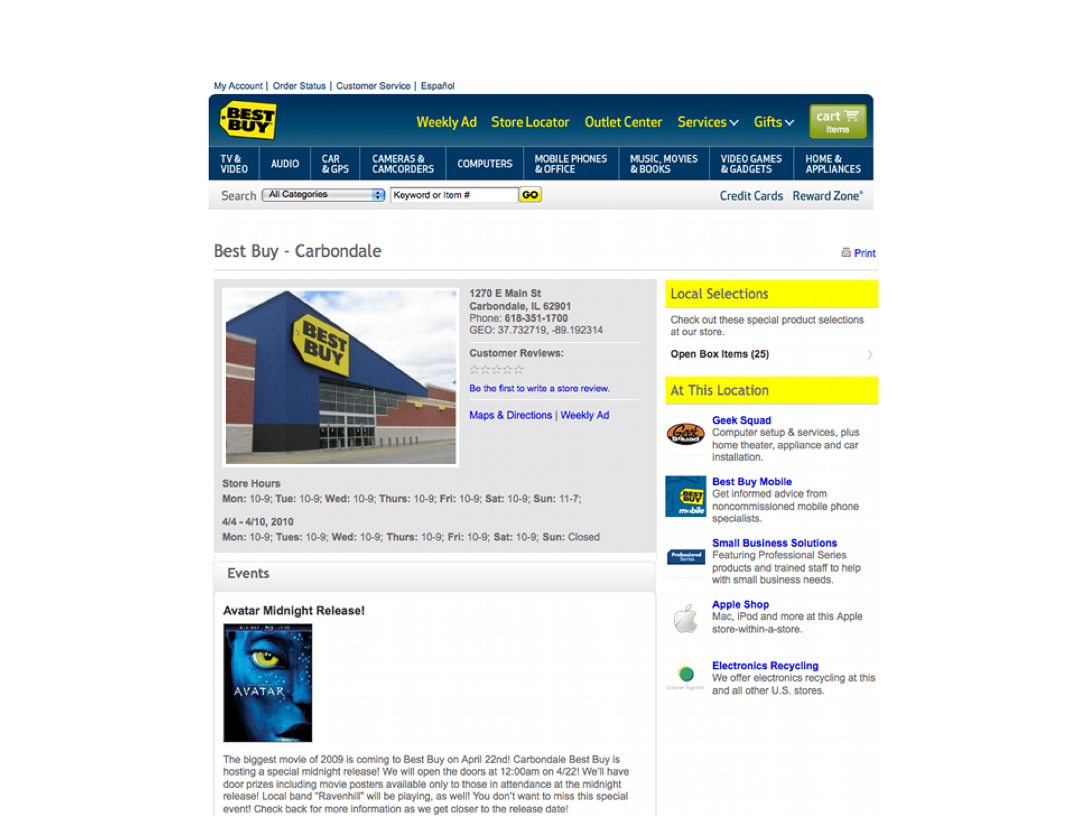 Courtesy of Jay Myers, BestBuy, SemTech2010 Presentation
BestBuy Example for RDFa Usage
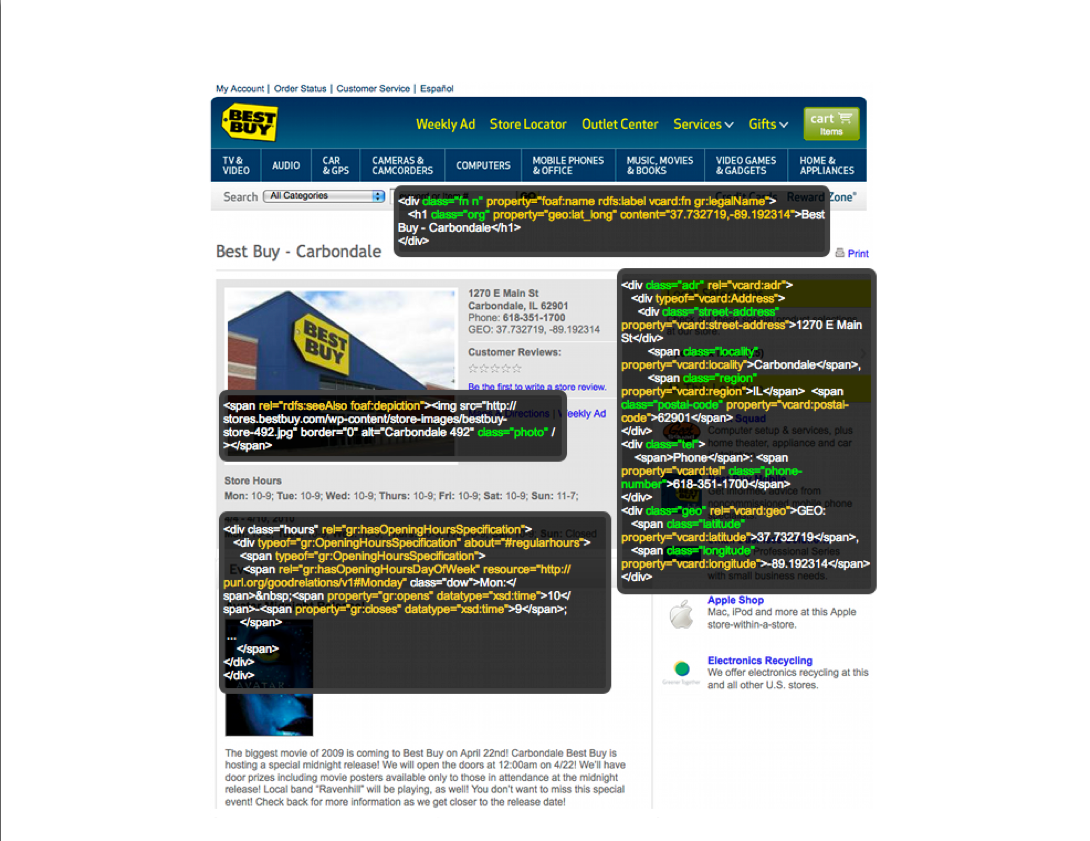 Courtesy of Jay Myers, BestBuy, SemTech2010 Presentation
Effects on BestBuy
Reported in a BestBuy blog:
GoodRelations+RDFa improved Google rank tremendously
30% increase in traffic on BestBuy store pages
Yahoo observers a 15% increase in click-through rate
not bad…
Today, BestBuy uses RDFa for much more than just snippets
eg, to locate shops that have certain products on stock…
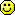 LOC example
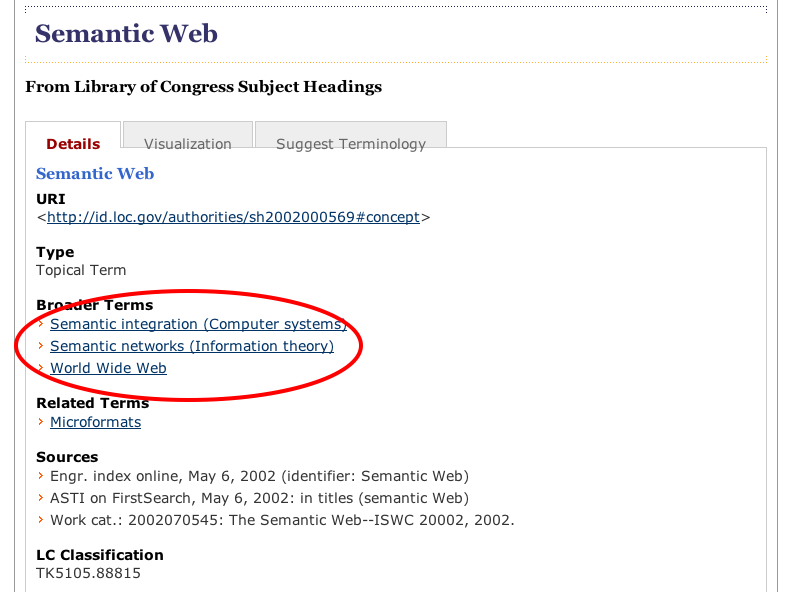 LOC example
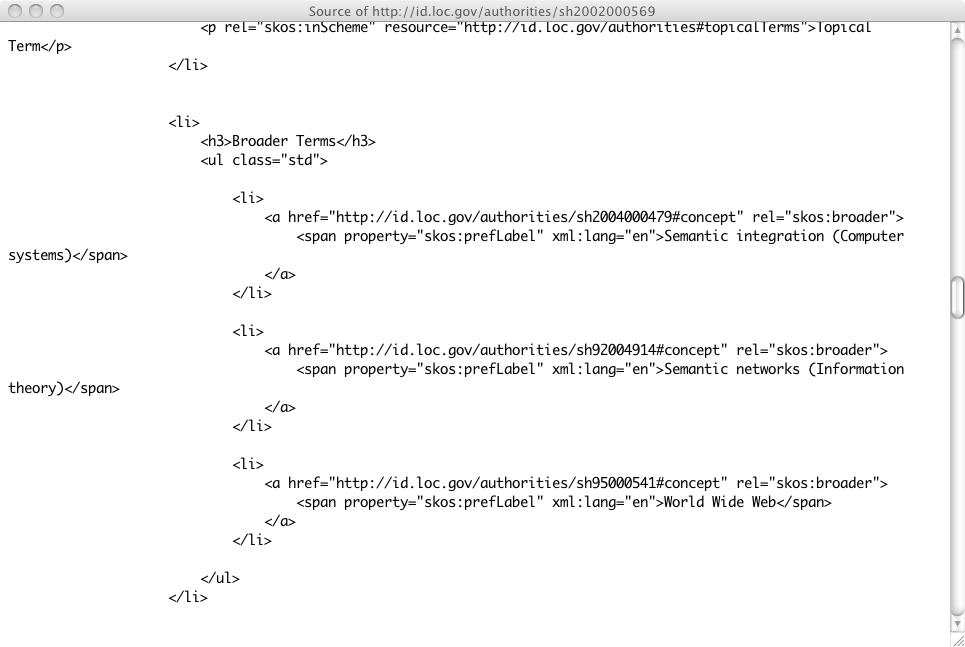 Overstock.com example
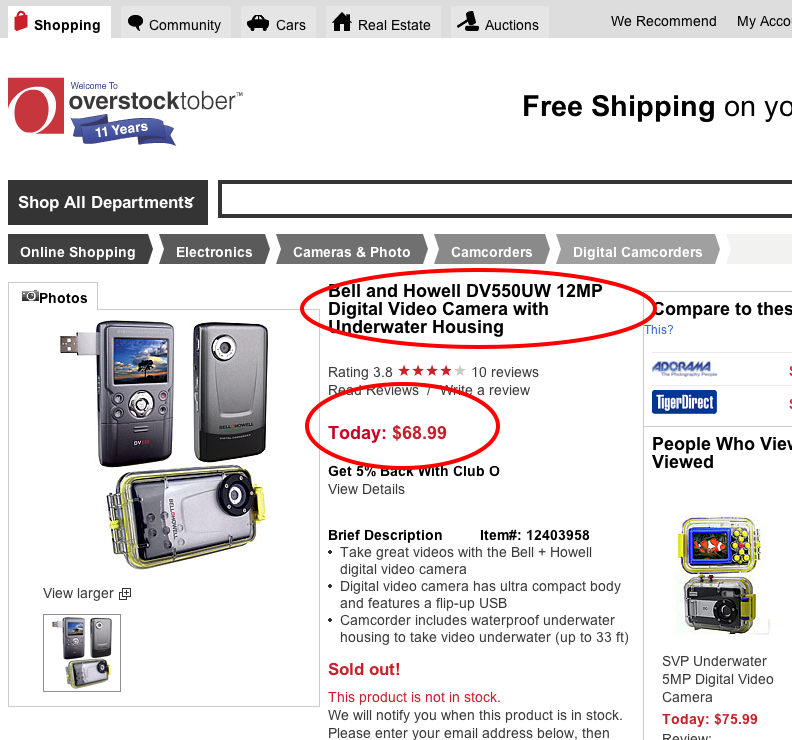 Overstock.com example
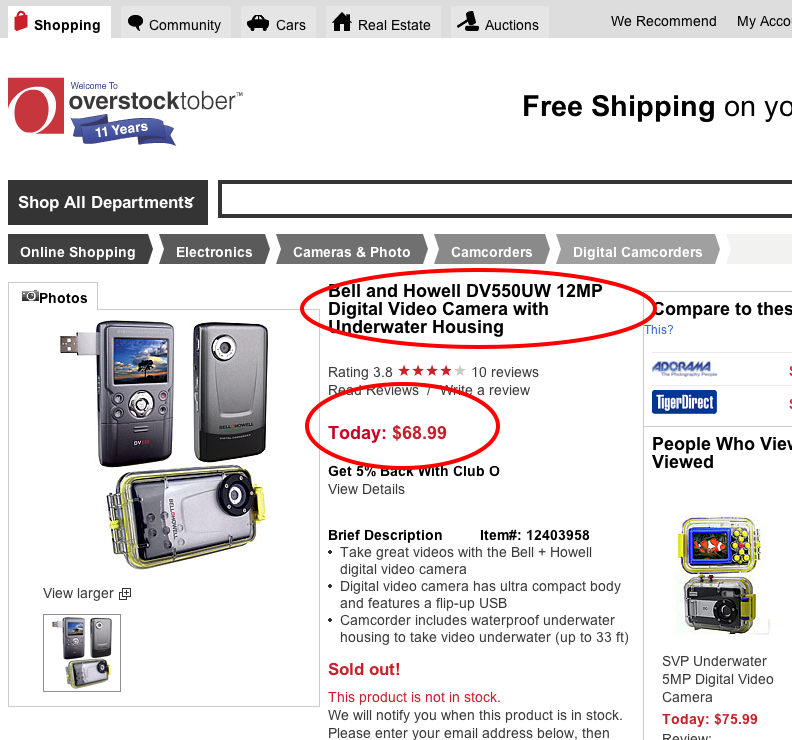 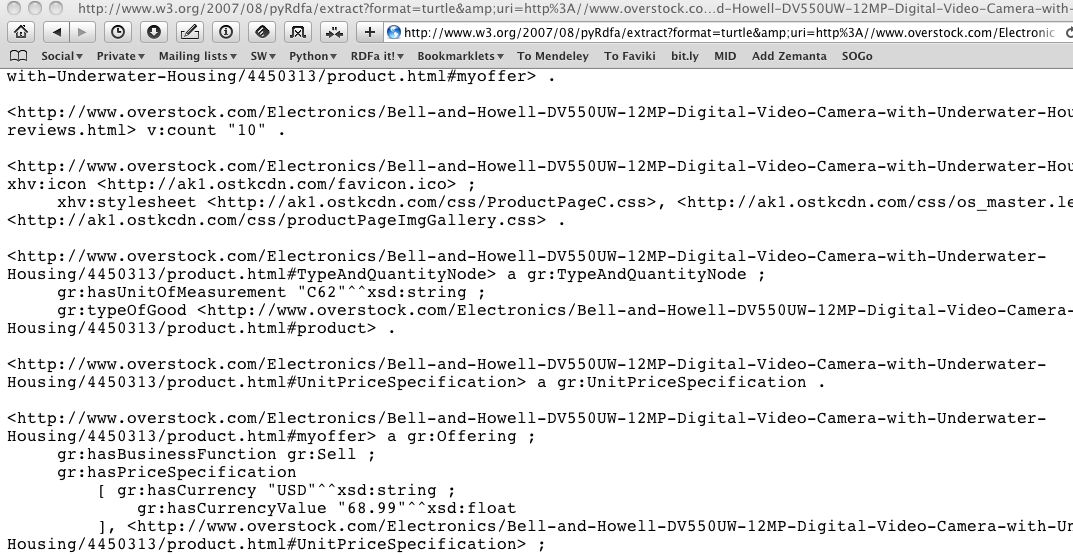 The huge step forward: Drupal 7
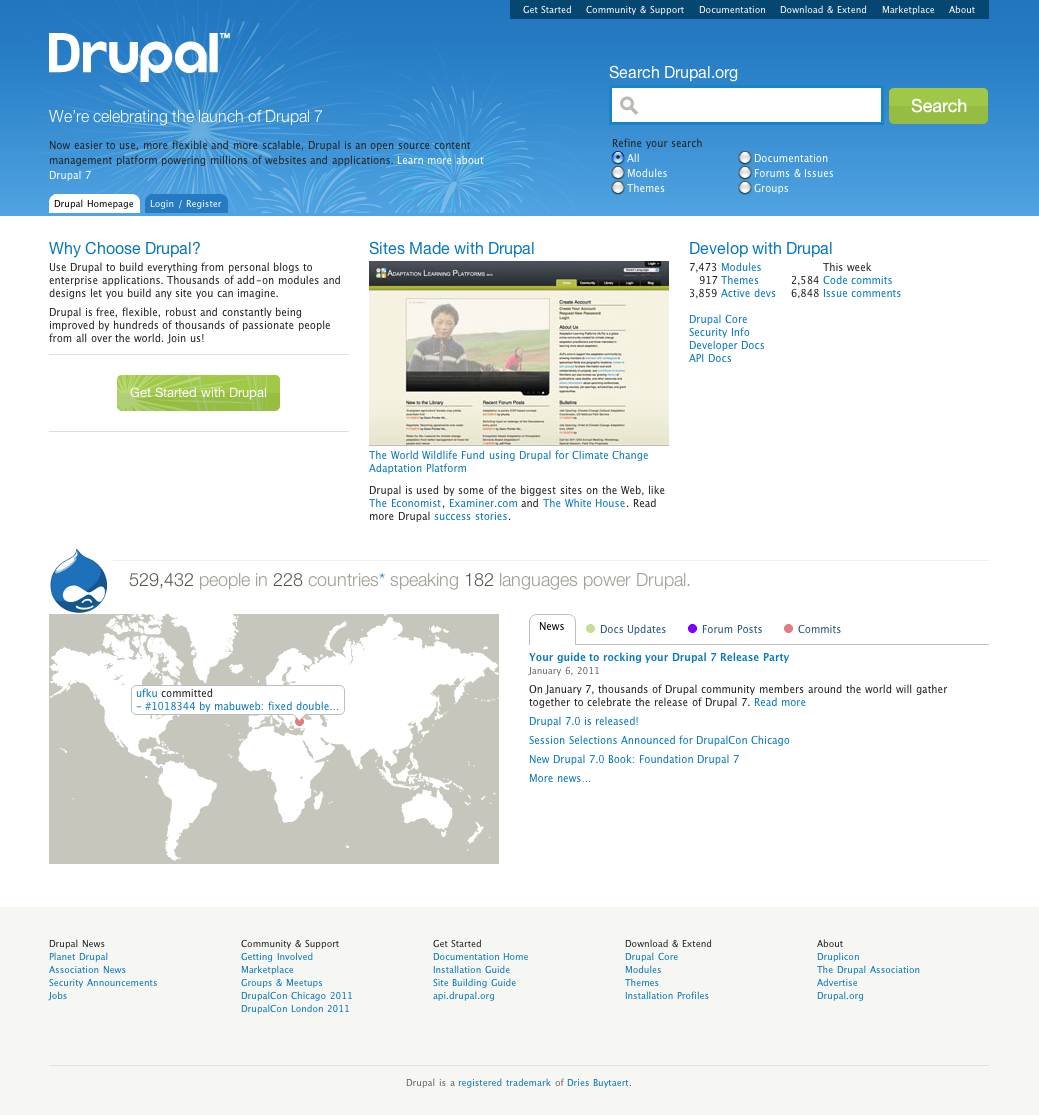 Major CMS system
Has RDF at his core, pages contain RDFa
In one step millions of pages of additional RDF data!
The Examiner.com
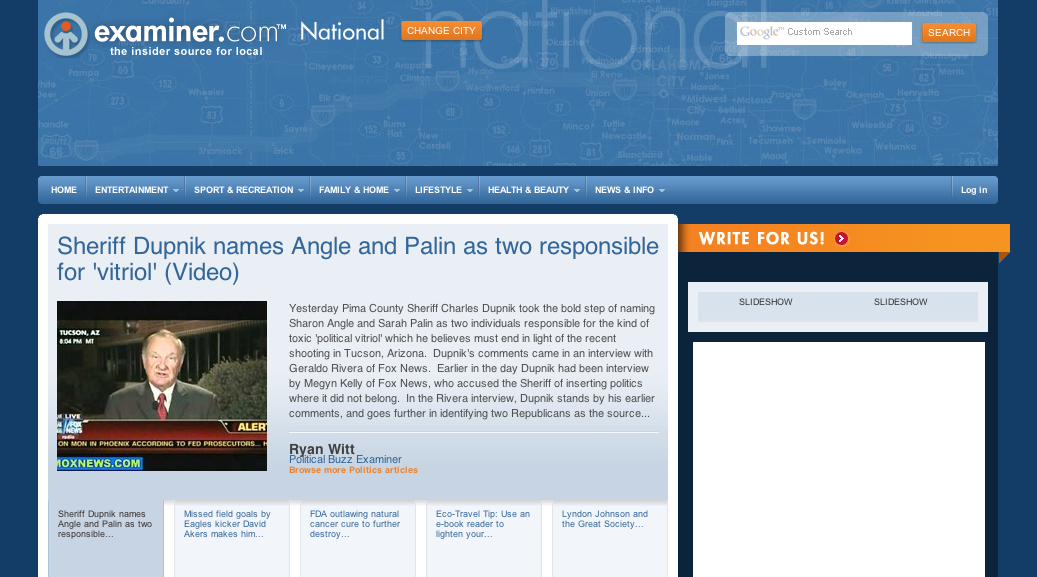 The Examiner.com
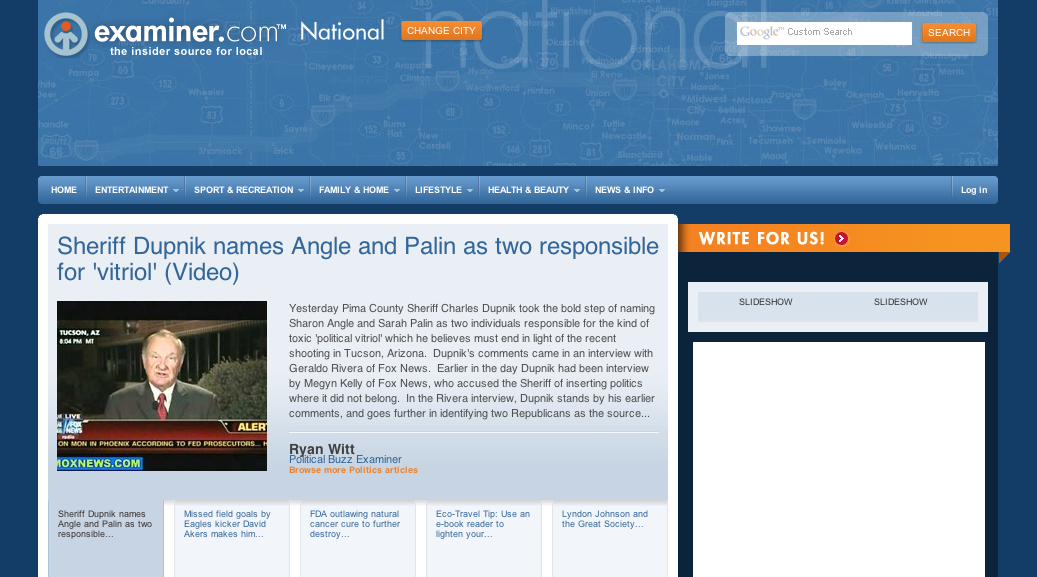 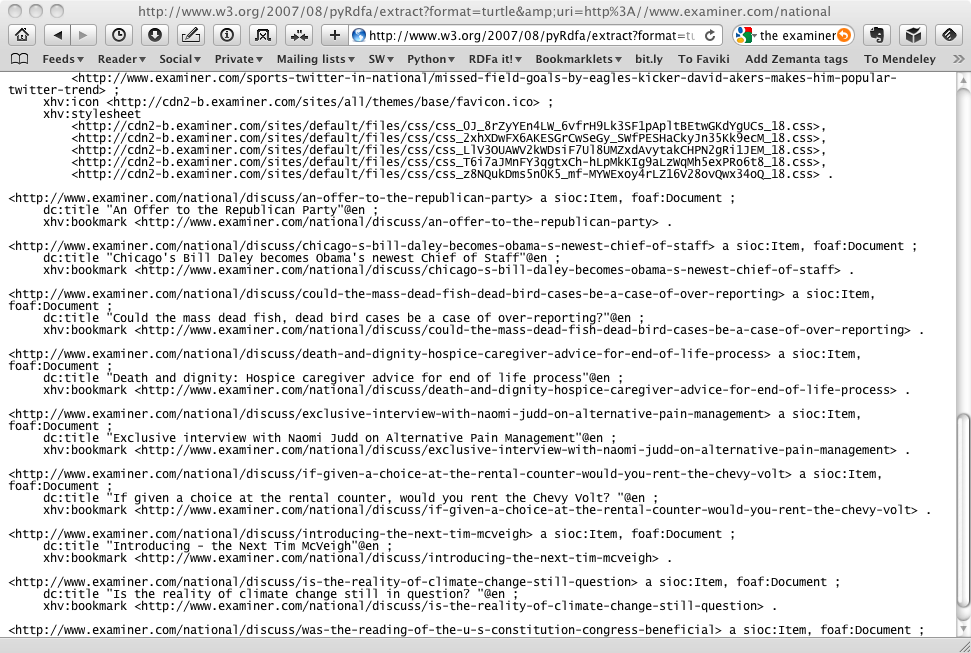 What I did not talk about: API
Work is going on to define a Javascript API
It will be possible to extract structured information from within a Web Application
Work is ongoing, let us talk about this at SemTech next year
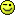 Conclusions
RDFa is an essential bridge between the Semantic Web and the Web Developers’ communities
Is also an alternative serialization of RDF
Use it!
Thank you for your attention!
These slides are also available on the Web:

    http://www.w3.org/2011/Talks/0607-SemTech-RDFa-IH/
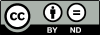